Gamifikacja 4
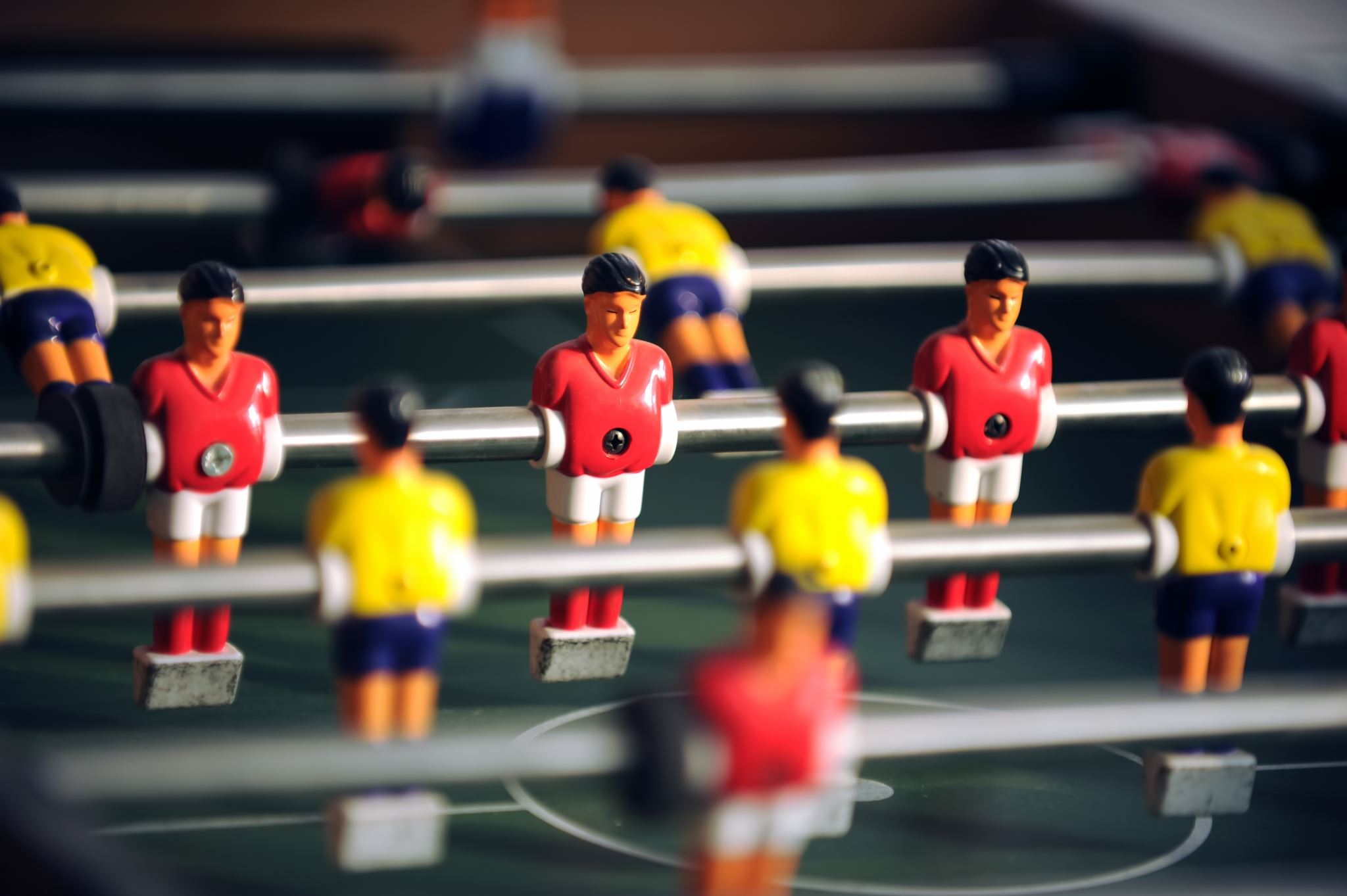 Ludzie potrzebują uczestniczyć
Kolejną rzeczą jaką nauczyły nas o motywacji gry to to, że ludzie potrzebują aktywnie uczestniczyć w grze lub w aktywnościach
Pracownicy firmy w której jest tzw. mikrozarządzanie, czyli każdą najmniejszą decyzję podejmuje za nich kierownik, bardzo szybko się zwalniają, chyba że faktycznie są początkujący i nie potrafią podjąć nawet takich najprostszych decyzji
We wszelkich projektach społecznych ludzie potrzebują poczucia, że zostali wysłuchani, że mają realny wpływ na realizację projektu, inaczej odejdą
2
Nowe logo
Projektanci wiedzą, że nie mogą nigdy pokazać gotowego nowego logo
W branży kreatywnej dla ludzi niezwykle ważne jest to, aby dołożyć coś od siebie w nowy projekt
Dlatego designerzy przedstawiają połowicznie gotowy projekt aby osoby z którymi go konsultują mogły dołożyć coś od siebie
Czasami najważniejsze jest właśnie to, aby każdy mógł dołożyć coś od siebie i współuczestniczyć w projekcie
3
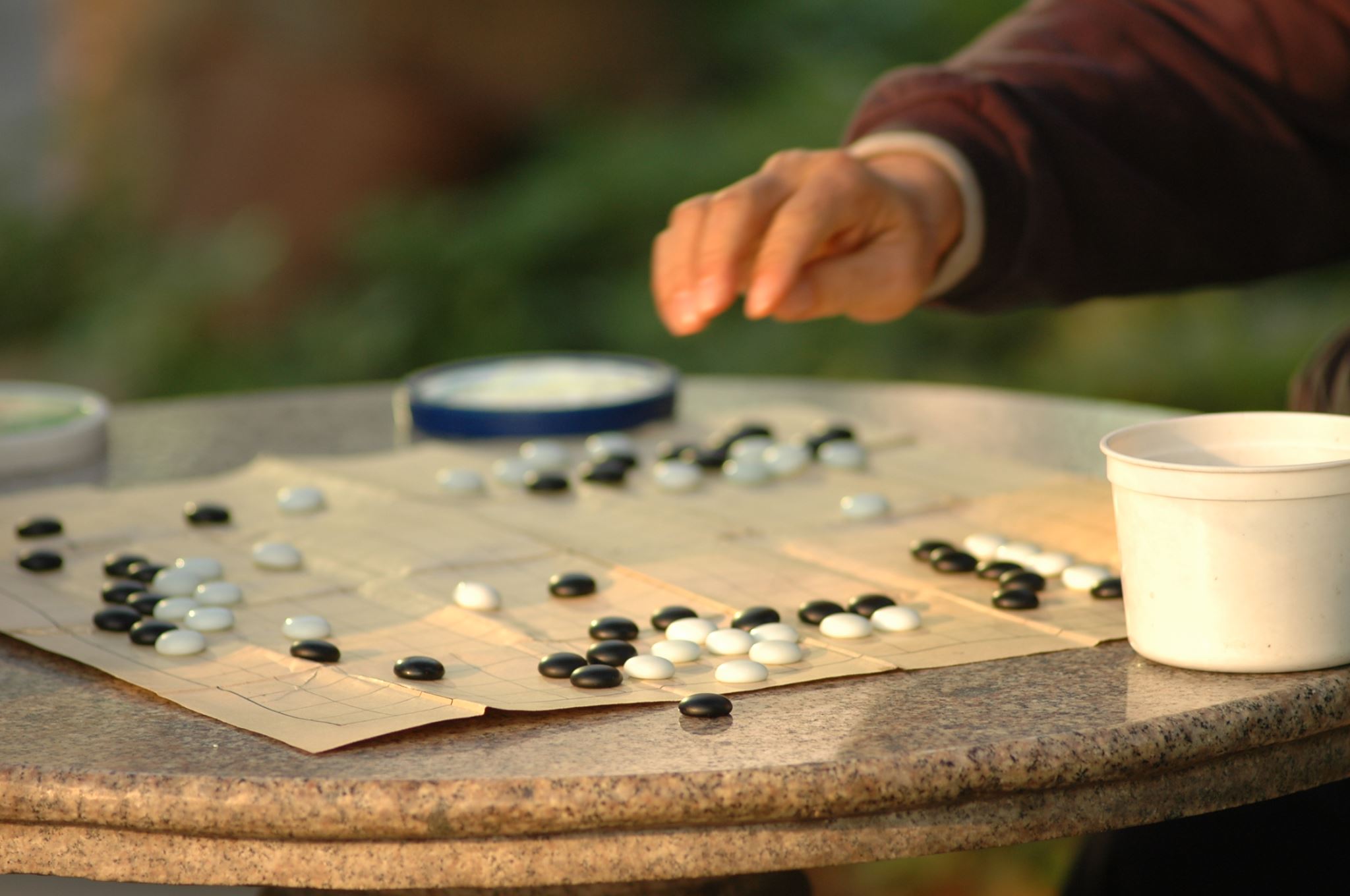 Ludzie potrzebują mieć wybór
To, co uzależnia w kole fortuny to wybór
Po każdym pytaniu uczestnik ma wybór czy kontynuować grę czy się wycofać z posiadaną kwotą – dlatego ta gra tak wciąga
Wybór jakiego muszą dokonać wciąga uczestników, to ich wkład w grę
A telewidzowie zastanawiają się co oni by zrobili w takiej sytuacji
Oprócz tego są 3 koła ratunkowe: 50/50, telefon do znajomego, głosowanie widowni – to kolejne wybory
Niby proste ale wcale nie tak łatwo dokonać tych wyborów
4
Wybór a motywacja
Prosty przykład jak istotny jest wybór to postawienie w kawiarni dwóch słoiczków na napiwki
Jeden z napisem, wrzuć tutaj napiwek jeżeli jesteś kociarzem/kociarą, a drugi z napisem, wrzuć tutaj napiwek jeżeli jesteś psiarzem/psiarą
Wybór słoika okazuje się że znacząco podnosi wpływy
Co tydzień kawiarnia zmienia napisy na słoikach, wrzuć napiwek tutaj jeżeli kibicujesz drużynie X, wrzuć napiwek tutaj jeżeli kibicujesz drużynie Y (działa za każdym razem)
5
Opcje w grach
Zapewne grałeś kiedyś w grę monopoly
jeżeli tak to pamiętasz że co prawda rzuca się kostką ale później powyżej co nieokreślonej liczby oczek i przesunięciu na określone pole zawsze masz do wyboru kilka opcji co zrobić na danym polu
okazuje się że właśnie te opcje nieważne jak proste czy jak skomplikowane stanowią istotny element gry w której dużo musi zależeć od ciebie a nie wyłącznie od losowego wyboru
jednym słowem owszem ludzi wciąga losowość osiągnięcia wygranej ale równie istotne jest posiadać jednak pewne opcje w grze my jako ludzie mamy wpływ
Pozwól im na porażki
Kolejną cechą charakterystyczną dla gier jest że porażka jest dopuszczalna i wręcz wbudowana w grę
okazuje się że możliwość poniesienia porażki i świadomość tego że nie będzie to Koniec świata wyzwala w ludziach więcej kreatywności i swobody niż sytuacje w których wiedzą że przynajmniej szej porażce poniosą surowe tego konsekwencje
Dopuszczenie porażki
Aby lepiej zobrazować problem o którym mówimy warto powołać się na eksperyment który przeprowadzono wiele lat temu w szkole w Stanach Zjednoczonych
otóż były 2 grupy uczniów jednej z tych grup powiedziano że dostaną wysoką ocenę jeżeli wyprodukują bardzo dużo różnych rzeczy z porcelany
natomiast drugiej grupie uczniów powiedziano że dostaną wysokie oceny na koniec semestru jeżeli wyprodukują niewiele ale wysokiej jakości przedmioty z porcelany
na koniec semestru okazało się że dużo lepsze przedmioty wyprodukowała pierwsza grupa której powiedziano że nie liczy się jakość tylko ilość
okazuje się że czasami przyzwolenie na porażkę wyzwala w ludziach kreatywności swobodę i właśnie niekiedy to powoduje uzyskiwanie dużo lepszych efektów niż praca w napięciu z obawą przed jakąkolwiek porażką
Lubimy przegrywać
Badania wskazują że większość ludzi potrzebuje przegranych gdyż tylko wtedy są w stanie również docenić wygrane
obserwacja mózgu ludzi grających gry pokazuje że bawią się równie dobrze kiedy ich bohater wygrywa jak również wtedy kiedy przegrywają
będziemy mieli poczucie że czegoś się uczymy jedynie wtedy jeżeli będziemy niekiedy przegrywać dostawać niskie oceny wręcz nie zdawać jakiegoś przedmiotu
dopiero wtedy kiedy nauce brzeczy zabawie czy pracy towarzyszy także poczucie porażki dopiero wtedy w pełni rozwijają nam się również pozytywne emocje i dopiero wtedy taka gra praca czy rozrywka nas w pełni wciągają
Lubimy przegrywać
Badania pokazują że dobry nauczyciel to nauczyciel który wstawia i dobre i złe oceny
mówi się niekiedy że nauczyciel który nie chce żeby uczniowie czegokolwiek się nauczyli wstawia jedynie dobre oceny
oczywiście prawda jest również taka że nikt nie lubi dostawać złych ocen ale z drugiej strony poczucie tego że można dostać dobrą ocenę za nic prowadzić do tego że przestajemy być motywowani do pracy i nie robimy kompletnie nic
a zatem nauczyciel który ośmieli się wstawiać złe oceny działa jako motywator jako niezbędna odskocznia i wywołuje bardzo silne późniejsze poczucie motywacji
ważne jest jedynie aby były dobrze znane reguły gry i żeby nie było później pretensji o to że ktoś tych reguł nie znał
Wyśmiać a potem pomóc
W niektórych kulturach na przykład Wielkiej Brytanii obowiązuje zasada że jeżeli osoba nam bliska przyjaciel popełnią błąd to najpierw przyjaciele taką osobę wyśmiewają, a dopiero potem pomagają 
Chociaż może się to wydawać niezbyt miłe, to jest to obyczaj kulturowy, który zawiera sporo elementów motywujących, gdyż na podstawie gier stwierdzono, że pokazywanie tylko władzy zniechęca ludzi, gdyż nie ma elementu ciepła (dobrego serca), ale podobnie okazywanie dobrego serca bez elementu władzy pokazuje, że ktoś jest dobrą osobą, ale nie potrafi nam pomóc – stąd wniosek, że takie postępowanie ma sens w zakresie motywowania
Porażka to tylko chwilowe niepowodzenie
Istotne w motywowaniu ludzi to ich traktowanie ich w taki sposób aby było jasne i oczywista że zarówno porażkę jak i sukces są zdarzeniami tymczasowymi i mogą szybko ulec odmianie
tak długo jak długo ludzie są traktowani w taki sposób że to nie oni są porażką tylko ponieśli chwilową porażkę I dalszej aktywności aby później odnosić sukcesy
to ty s charakterystyczny w grach to zawsze możliwość poprawienia się wykonania czynności Jeszcze raz tak długo do skutku aż w końcu przejdzie się dany poziom
Pozbądź się swojego ego jeżeli oczekujesz tego też od innych (pokory, zrozumienia)
Gry i inne doświadczenia pokazują, że często w grupach ludzi porażka jest traktowana jako coś, co obniża wartość całego człowieka co oczywiście nie jest efektywne ani potrzebne
Dlatego dobrze jest jeżeli lider grupy pozbędzie się swojego ego, pokaże że potrafi śmiać się z samego siebie, wygłupiać się, obniży swoją pozycję w stosunku do grupy – bo to pozwoli i im pozbyć się ego, żartować, wygłupiać się
A to z kolei daje szansę na wspomniany mechanizm wyśmiania i późniejszej pomocy osobie, która popełni błąd
Ludziom pomaga zobaczenie, że my też popełniamy błędy, że to nic strasznego, osoba na najwyższej pozycji może też pokazać, że czasami popełnia błędy
Wyrównywanie różnego statusu
W pracy zawodowej czy w życiu prywatnym mają różny status społeczny i status zawodowy
jeżeli te osoby przyjaźnią się to ten status się wyrównuje gdyż dążą do tego obydwie osoby mają do siebie zaufanie i mogą sobie pomagać
jeżeli 2 osoby nie przyjaźnią się wtedy do takiej wymiany statusu nie dochodzi i pozostają na różnych poziomach co skutkuje brakiem zaufania i automatycznie pomagania sobie
jak już zobaczyliśmy motywowanie ludzi wymaga aby nie traktowali porażek jako czegoś co ich definiuje ani nie pozwalać otoczeniu aby definiowało człowieka przez jego porażkę
aby to osiągnąć musi właśnie dojść do wyrównania statusu i stąd właśnie potrzebny jest pozbycie się własnego ego
Pozbądź się swojego ego
Obawa przed wystąpieniem publicznym wynika stąd, że obawiamy się publicznego upokorzenia – czyli to nasze EGO boi się, że ucierpi
Jeżeli publicznej prezentacji nagle stracimy naszą maskę w znaczeniu Gombrowicza czyli to wszystko za co podajemy się a niekoniecznie jesteśmy, to nasze ego będzie myślało że umarło
Jest to odpowiednie gdyby nasze ciało fizyczne wyskoczyło z samolotu
Problem polega na tym że ego nie łączy się z ego lecz ludzie wiążą się z innymi ludźmi
Ego to osłona to otoczka którą zasłaniamy się przed światem aby nikt nas nie skrzywdził, to tarcza którą budujemy w oparciu o naszym pozycję albo jednorazowy sukces
Chcemy utrzymać tę naszą osobowość czyli ego pojeść nam tak z tym bezpiecznie ale niestety uniemożliwia to kontakt z drugą osobą bo jesteśmy nieautentyczni i nieprawdziwi
Pozbądź się swojego ego
Tylko odrzucenie tarczy ochronnej jaką tworzą sobie ludzie czyli właśnie maski czyli właśnie tego pozwala na nawiązanie prawdziwego połączenia z drugim człowiekiem który też musiał się pozbyć tejże swojej maski
Kiedy jesteś bez swojej maski możesz podejmować faktycznie decyzje za siebie a nie za osoba którą udajesz że jesteś przez to stajesz się prawdziwym sobą
W niektórych firmach przed poważnymi spotkaniami odbywa się 5 minutowa zabawa w trakcie której ludzie zachowują się głupi sposób popełniają błędy rozśmieszają się nawzajem a wszystko po to aby już na tym poważnym spotkaniu zrzucić maskę i rozmawiać między sobą jak prawdziwi ludzie
Pozbądź się swojego ego
Jeżeli uczestniczyliście w poważnych spotkaniach biznesowych to wiecie że często ludzie nie miał rzeczy tylko po to żeby zrobić wrażenie mądrego inteligentnego wartościowego później następna sobota krupnicza kolejne 20 minut trwa taka autoreklama
po czym po kolejnych 10 minutach jakaś osoba przypomina sobie że popełniła jakiś błąd i znowu zaczyna gadać bzdury tylko po to aby zrobić wrażenie mądre i rzeczowe prostować błędy które popełniła chwilę temu
W ten sposób bardzo często w czasie spotkań biznesowych zamiast podjąć jakieś ustalenia i coś zrobić przez 2 3 godziny trwa tylko i wyłącznie bronienie swojego ego tej pozycji zawodowej i konkurs kto jest mądrzejszy inteligentniejszy i osiągnął więcej sukcesów
Pozbądź się swojego ego
Pozbycie się tego pozwala podejmować decyzje w swoim własnym imieniu a nie w imieniu maski którą chcemy nosić pod którą chcemy aby ludzie nas postrzegali
to co istotne to zarówno my jak i otoczenie będzie widziało kiedy decyzje podejmujemy jako człowiek a nie jako nasze noska i jest to bardzo istotne część motywacji zarówno nas samych jak i innych ludzi że Tomek a nie pozory które chcemy stwarzać
Zadanie
Pomyśl o jakiejś grupie ludzi w której uczestniczysz i w której chcesz wzbudzić motywację
zastanów się czy ludzie cinie starają się chronić za pomocą swojej maski czyli udawania kogoś kim nie są
jeżeli tak jest poza zastanów się jakie podjąć czynności działania aby zrzucili te maski
Wspólnota
Poczucie wspólnoty i akceptacji jest jedno z najistotniejszych potrzeb człowieka która jednocześnie we współczesnym świecie jest najsłabiej zaspokajane gdyż bardzo wyizolowanym społeczeństwie bez tradycji bez czas na spotkania
jest to ciekawy problem że drabinie potrzeb maslowa jest to jedna z najniższych potrzeb czyli coś czego ludzie desperacko potrzebują a jednocześnie jest to potrzeba prawie w ogóle nie zaspokojona
stąd jest to jeden z najistotniejszych tematów jeżeli chodzi o motywowanie siebie i innych ludzi
Wspólnota
Niektórym ludziom wydaje się że potrzeba jest zaspokajana bo przecież mamy tyle mediów społecznościowych na których mamy kręgi znajomych ale nie są to prawdziwe znajomości ani prawdziwa wspólnota
Niekiedy również ludzie ustanawiają różne relacje dominacji lub zależności zawodowej lub prywatnej, ale ponownie to wszystko nie jest w żaden sposób budowanie wspólnoty jakiej potrzebuje każdy człowiek
Wspólnota
Oznaką braku poczucia akceptacji są różnego rodzaju ucieczki i używki
spróbuj przypomnieć sobie być może początek studiów o pilną sytuację w której było się toczone przez setki jak nie 1000 ludzi i pozornie delikatne twoi znajomi i pozornie była to wspólnota drugiej strony czułeś się natura samotnie czy zatopiłeś są w carbo w alkoholu albo w innych używkach albo jeszcze inny sposób
nie musisz się dzielić tym wspomnieniami na zajęciach ale przypomnij sobie sam dla siebie czy nie było kiedyś takiej sytuacji
Epidemia samotności
Niektórym ludziom może się wydawać że nasza cywilizacja to bezwzględna walka o przetrwanie i przeżycie nie to nie najsilniejszych jednostek
sugerowałoby to że każdy z nas musi być samotne też każdy musi samotnie walczyć o przetrwanie
jednak wróćmy się na chwilę do twórcy tego wyrażenia a mianowicie że przeżyją tylko najlepiej dopasowanie czyli do darwina
okazuje się że w swojej książce użył tego wyrażenia jedli war razy podczas gdy pozostałych stronach nieustannie pisał o tym że człowiek musi funkcjonować w grupie i musi się do niej pasować i że potrzeba tego człowiekowi do przetrwania
Epidemia samotności
Okazuje się w rzeczywistości to samotność fizyczny boli człowieka i można to zobaczyć na skanach mózgu
co więcej każdy człowiek ma unikalne umiejętności i w inny sposób pomaga grupie przetrwać i funkcjonować
badania pokazują również my wszyscy jako ludzie mamy zakodowaną genetycznie w naszych mózgach umiejętności i zdolność i potrzebę do współpracy z innymi ludźmi
jest zatem zaprzeczenie jakiejkolwiek racjonalizacji samotności człowieka
Epidemia samotności
Niestety z naszej cywilizacji przyznanie się do bycia samotne jest bardzo źle widziane i zwykle powoduje ucieczkę osób które były wokoło nas
dlatego ludzie zwykle są w stanie przyznać się do tego że są głodni że są spragnieni ale nie tego że brakuje im wspólnoty jednak w tym samym czasie odczuwają samotność 
w związku z tym albo zaczynają coraz więcej pić alkoholu albo ich żeby tylko było kolejne wyzwolenie chociaż na chwilę przestać czuć się samotnym
najsmutniejszym jest to właśnie to nadmierne picie alkoholu albo jedzenie cukru skutecznie pozbawia nas szansy na wspólnotę
Potrzeba wspólnoty
Patrząc na to jak funkcjonują nasze społeczeństwo istnieje bardzo duże prawdopodobieństwo że bardzo wielu ludzi którzy nadmiernie piją lub jedzą za dużo cukru to osoby które tak naprawdę odczuwają samotność tylko nie potrafią się do tego przyznać ani nie potrafią tego problemu rozwiązać
Problem z samotnością polega na tym że w sytuacjach kiedy czujemy się samotni lub atakowani nasz mózg przechodzi w inny tryb funkcjonowanie mianowicie tryb obrony czyli tryb w którym jesteśmy gotowi na agresję gdyż czujemy się zagrożeni
To z kolei powoduje że oczywiście bardzo trudno nawiązać nam jakiekolwiek realny kontakt z innymi ludźmi
Potrzeba wspólnoty
Samotność wyzwala w człowieku studnię złych emocji i kortyzolu
otóż kiedy jesteśmy samotni to jesteśmy nieszczęśliwi 
 kiedy jesteśmy nieszczęśliwi to wtedy mamy negatywne podejście do świata i do ludzi gdyż podejrzewamy ich intencje wobec nas co oczywiście powoduje jeszcze większą izolację i jeszcze więcej negatywnych emocji
badania wskazują że nawet odrobina poczucia wspólnoty i akceptacji przerywa to błędne koło i pozwala człowiekowi wrócić do stanu równowagi
Poczucie wspólnoty
To co jest również niezwykle istotne to to że aby nie odczuwać samotności to musimy nie tylko otaczać ludźmi ale także takimi ludźmi do których mamy zaufanie bo zbudowaliśmy z nimi relację opartą na zaufaniu
pa zatem nawiązywanie relacji jest niezbędnym aby pozbyć się uczucia samotności
Potrzeba wspólnoty - zadanie
To zadanie jest bardzo prywatne nie oczekuje czy podzielisz się z grupą swoimi obserwacjami
wejdź na swojego Facebooka i poczytaj Posty znajomych
zastanów się które Posty na Facebooku to tak naprawdę wyznanie że dana osoba czuje się bardzo samotna
Spróbuj także znalezienie osoby która wykazują właśnie różne uzależnienia lub być może spiralę niechęci do ludzi co może być właśnie spowodowane już byciem bardzo samotnym
Potrzeba wspólnoty
To co istotne leczenie poczucie samotności tego że nie liczy się ilość ale jakość znajomości
jak bardzo jest to ważne dla człowieka tak ważne że w niektórych eksperymentach porównywano reakcje ludzi samotnych i ludzi mających poczucie wspólnoty i podamy innych osób i okazało się osoby samotne tracą zdolność empatii na przykład w reakcji na zdjęć osoby tonącej
k dlatego że osoby samotne wchodzą w tryb sama obrony można to rozumieć też jako tryb instynktowny walki i ochrony samych siebie jest zrozumiałe że w takim trybie troszczą się tylko o siebie a nie o innych
Potrzeba wspólnoty
Na Facebooku można zagrać w grę Farmville
to co nie jest niezwykle ciekawym w tej grze to jest to co prawda ludzie mogą zbudować własny farmę i uprawiać zboża ale bardzo dużą część czasu poświęcają na pomaganie innym
czyli zamiast zachować plony dla siebie to ludzie woleli przeznaczać je na pomoc dla innych 
Okazuje się że ludzie szybkim nawiązują relacje jeżeli proszę o pomoc i jeżeli dają pomoc efektem nazywa się efektem beniamina franklina wszystko właśnie on zauważył że bardzo szybko można zrobić sobie przyjaciół proszę od kogoś o pomoc i nawet jeżeli ktoś był naszym wrogiem to poproszeniu o pomoc stanie się przyjaciołom
Budowanie wspólnoty
Ludzie autentycznie będą nas bardziej lubić jeżeli poprosimy ich o pomoc o jakąś poradę
jest to bardzo podobne efekty tego siedzę z głupim my się albo pokażemy że też popełniamy pomyłki
a zatem jeżeli chcesz motywować ludzi to warto rozważyć używanie tych 2 narzędzi
zastanów się teraz i nie musisz tego mówić grupie na głos gdzie i kiedy użyjesz tych narzędzi żeby poprawić spójność grupy lub zbudować wspólnotę
Co nam przeszkadza w byciu sobą
Pierwszą rzeczą jaka przeszkadza ludziom w byciu autentycznym jest obawa że się ośmieszą i ktoś z zespołu musi najpierw się ośmieszyć pokazać że popełnia pomyłki aby reszta osób poczuła że też mają do tego prawo i nie muszą się bać ośmieszenie
druga rzecz która często ludzi blokuje to pawa że kogoś obrażam ale jeżeli zachowują się w sposób autentyczny i uczciwy to nie mogą nikogo obrazić i to też jest rzecz którą trzeba ludziom uświadomić żeby się tego nie bali
Kolejna obawa ludzi to to że jeżeli będą kreatywni i innowacyjni to ludzie potraktują ich jak wariatów jako osoby które odstają i za bardzo i ich odrzucą